ESCUELA SECUNDARIA GENERAL No 59 “RENE CASSIN” T.M2a. Sesión de CTERuta de Mejora 2016-2017Informe Bimestral, Primer Período
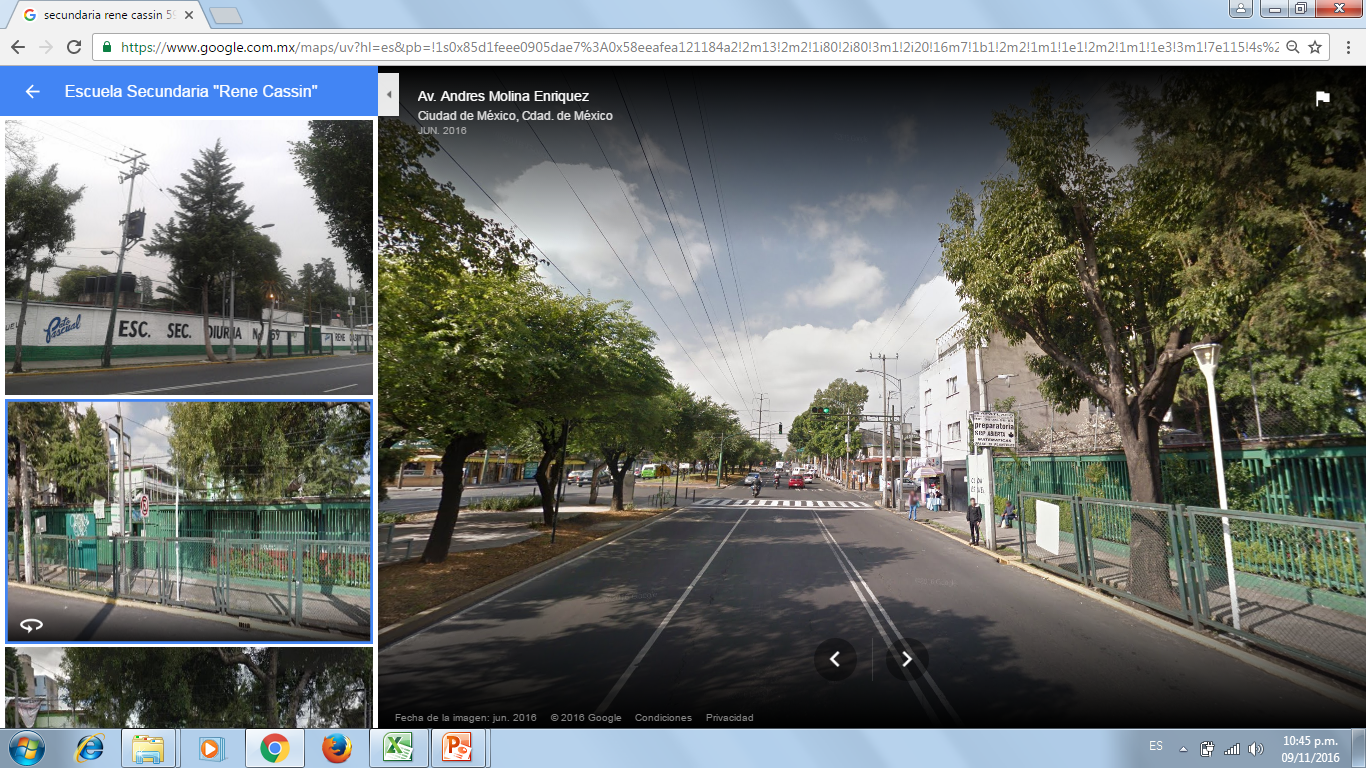 Av. Andres Molina Enriquez
Ciudad de México, Cdad. de México
JUN. 2016
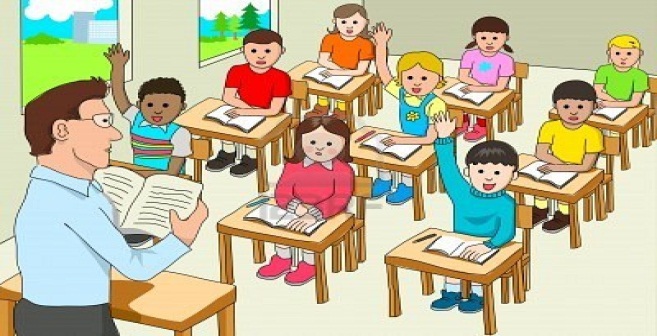 APROVECHAMIENTOPRIMER GRADO
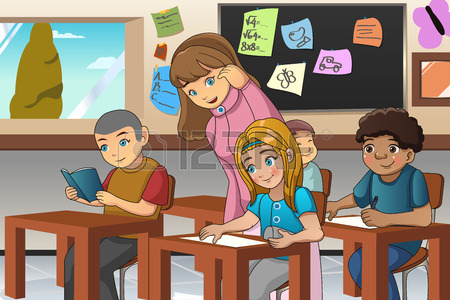 APROVECHAMIENTOSEGUNDO GRADO
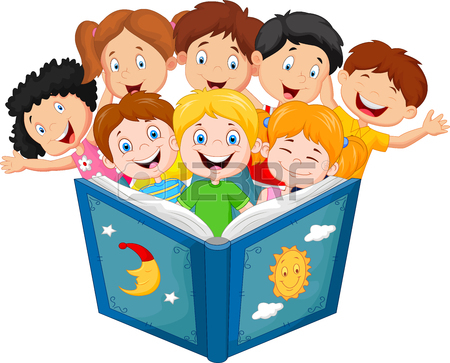 APROVECHAMIENTOTERCER    GRADO
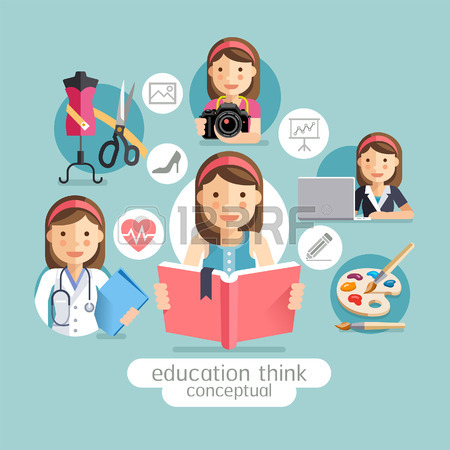 APROVECHAMIENTOTOTAL
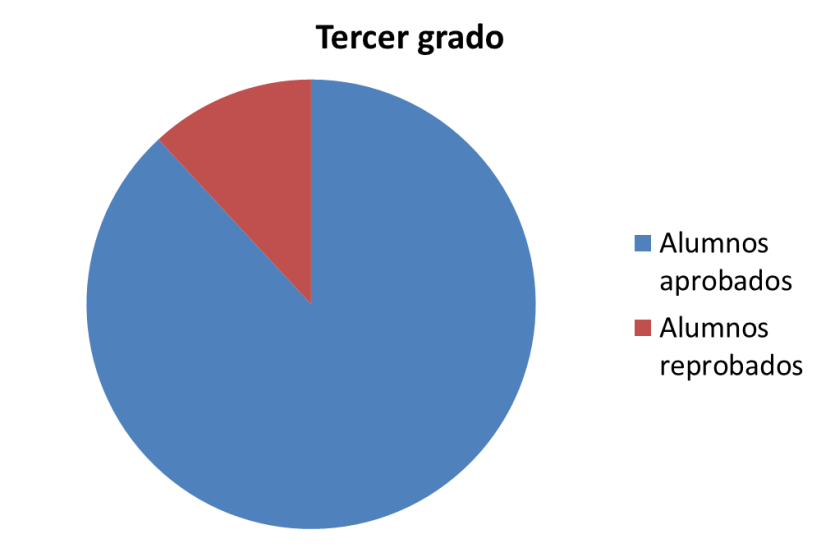 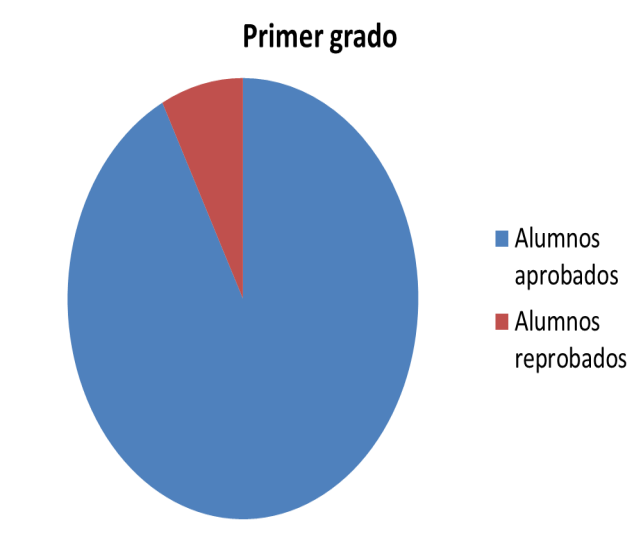 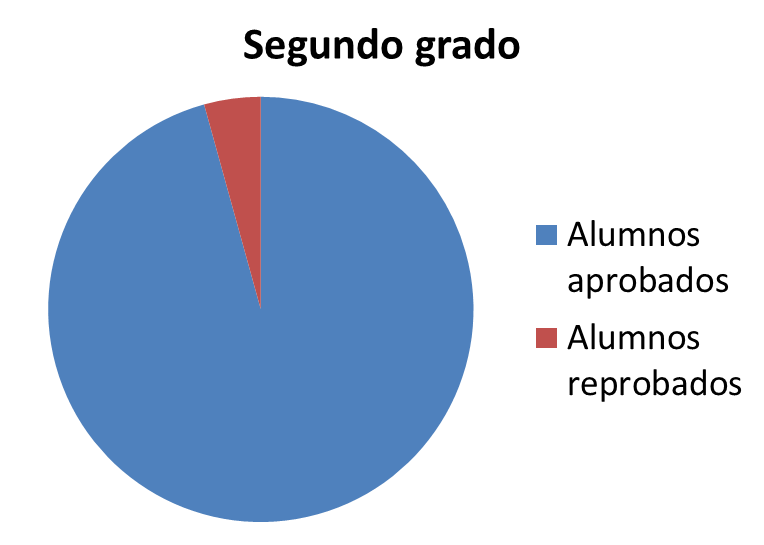 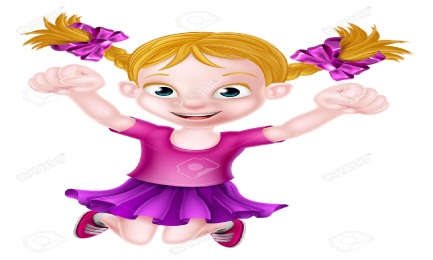 LUGARES
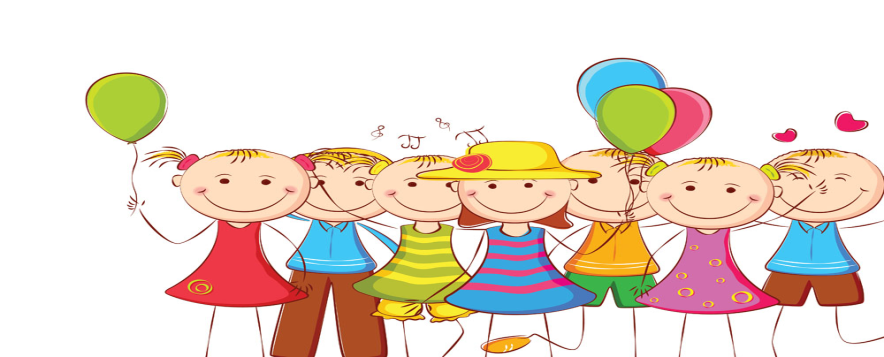 RESULTADOS SOBRESALIENTES
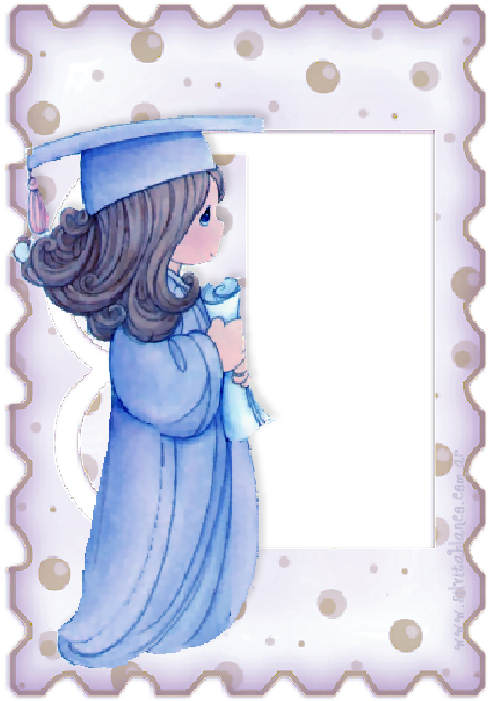 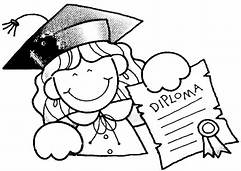 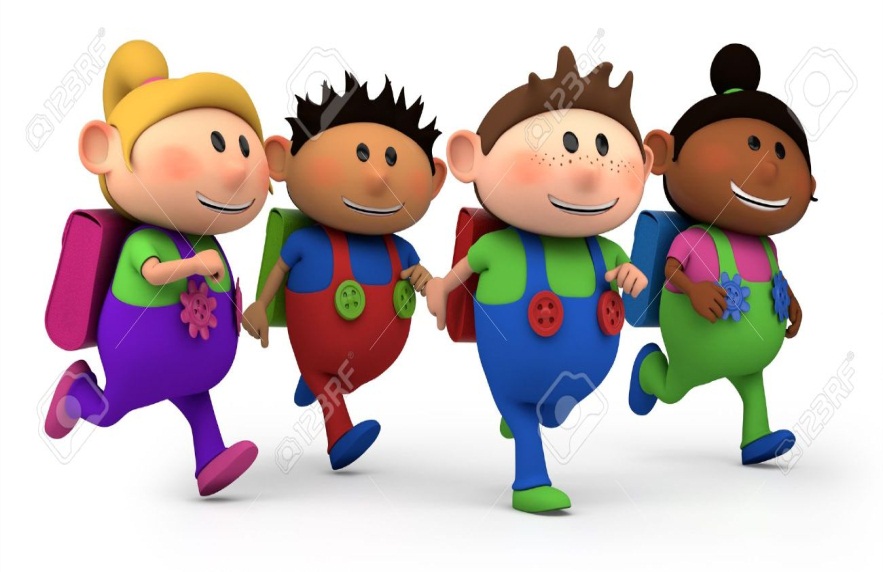 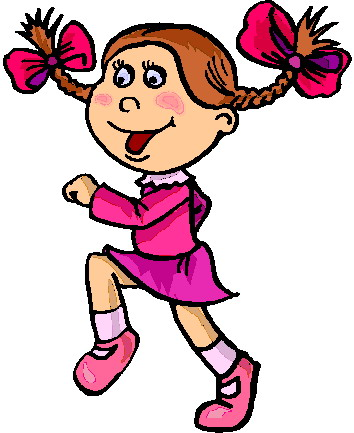